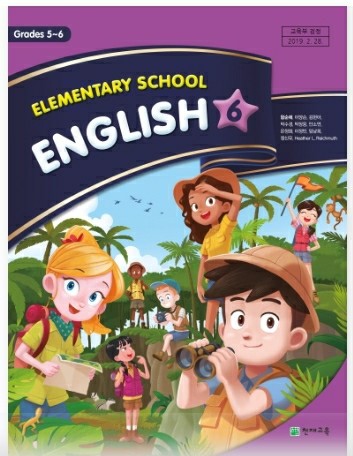 2nd
Period
English Grade 6
Lesson 5
Lesson 5
(p76~77)
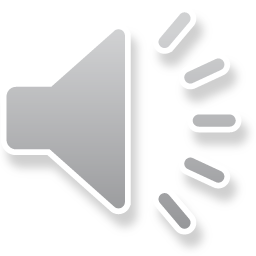 Let’s Review
What are you going to do 
this afternoon?
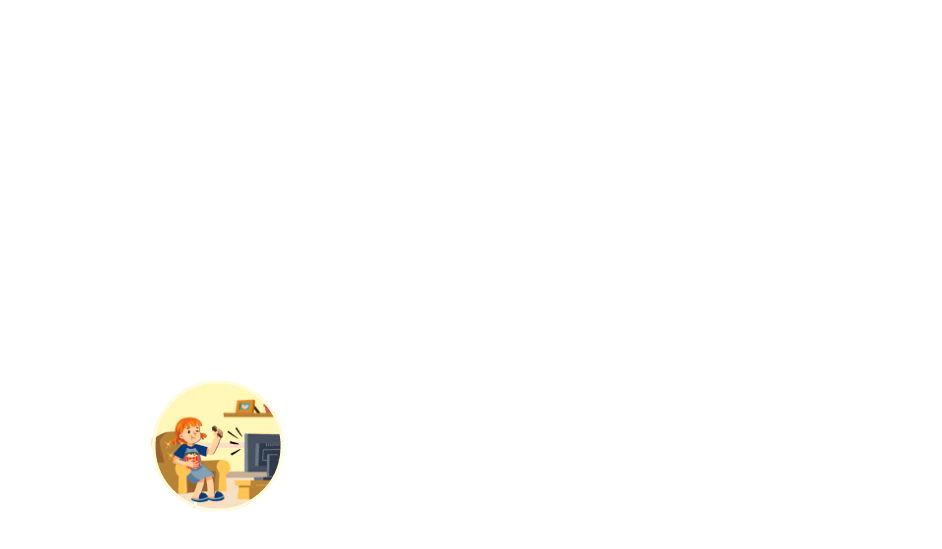 I’m going to stay home.
What are you going to do 
tomorrow?
Learning Point
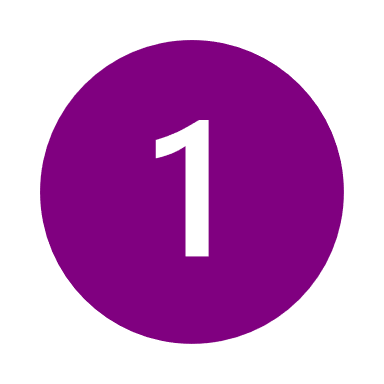 계획을 묻고 답하는 말하기
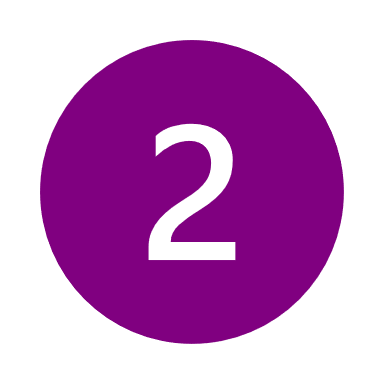 전화 대화하기
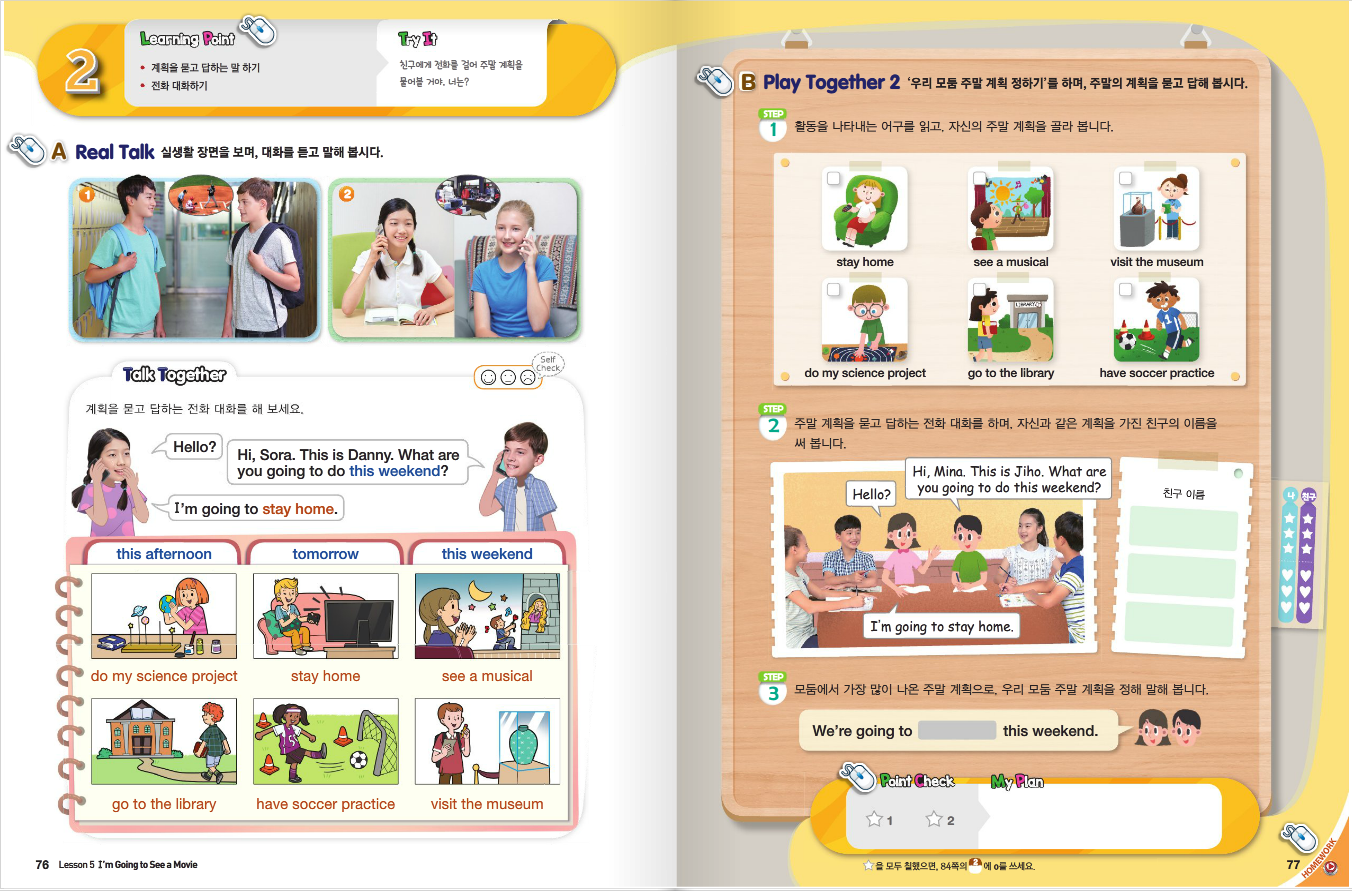 Real Talk #1
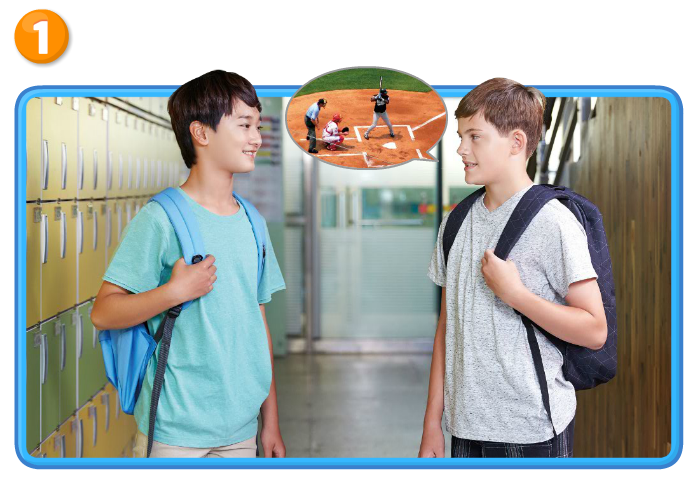 Real Talk1Let’s Listen
Real Talk1Let’s Listen Again
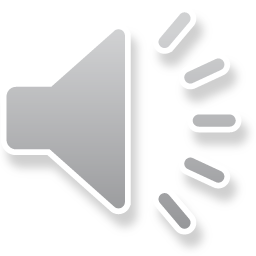 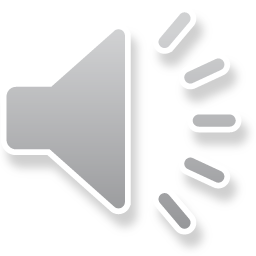 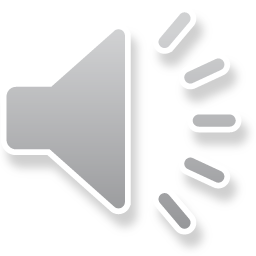 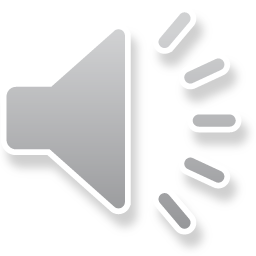 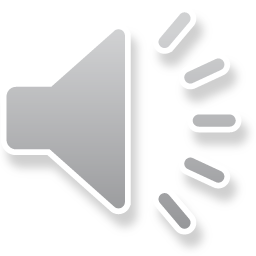 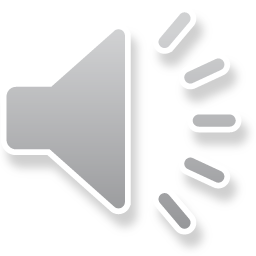 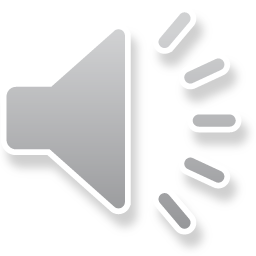 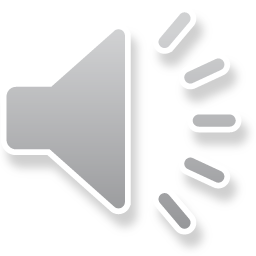 Listen and
Comprehend
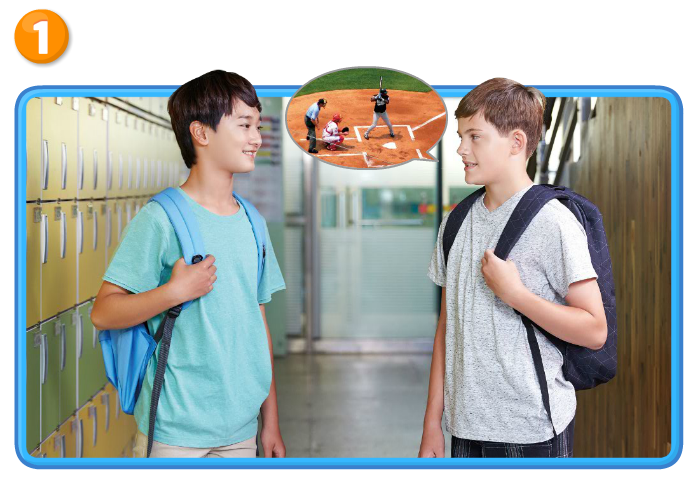 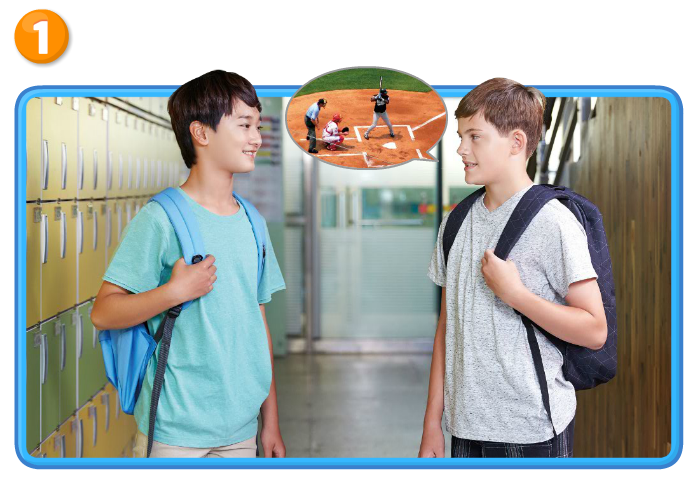 What are you going to do 
tomorrow?
Sounds great!
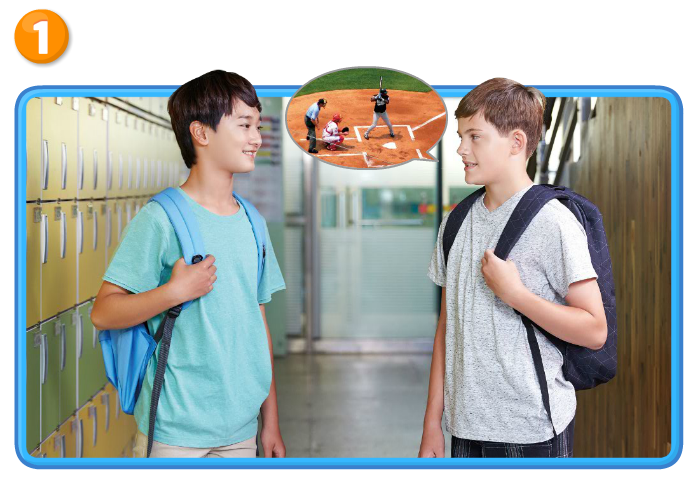 Nothing special.
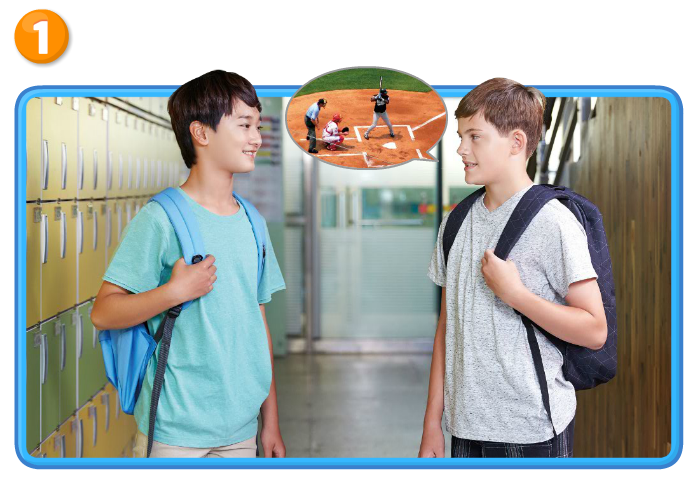 Come to my houseat three.
I’m going to stay homeand watch TV.
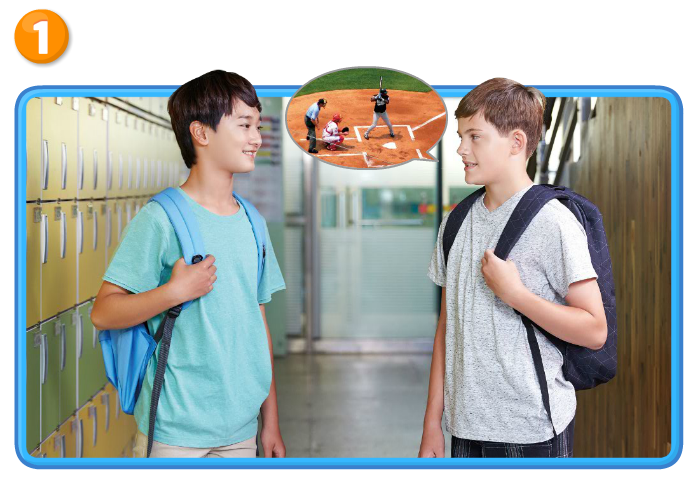 Okay. See you tomorrow.
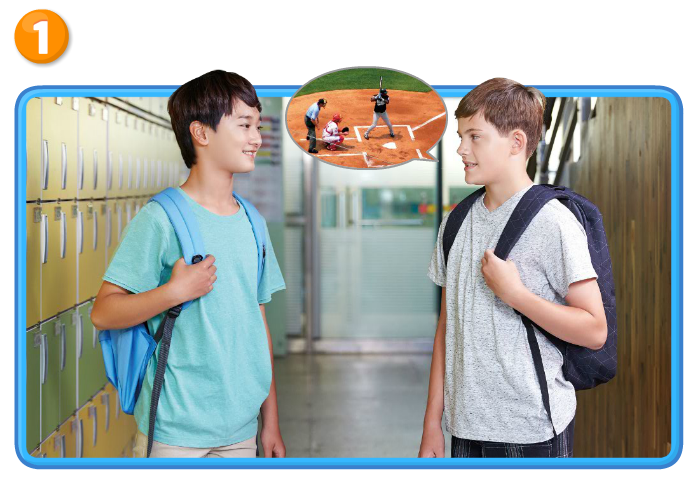 Let’s go to a baseball game.
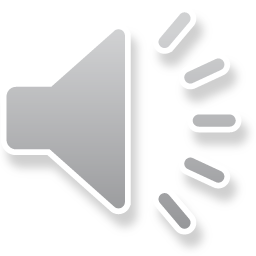 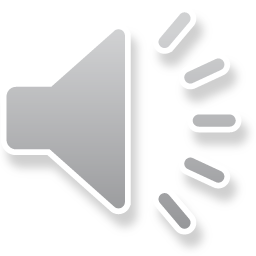 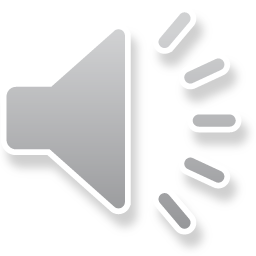 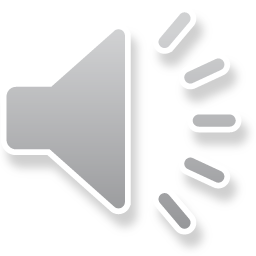 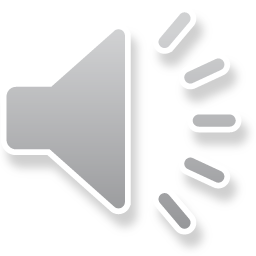 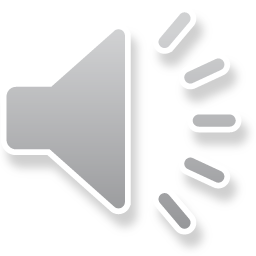 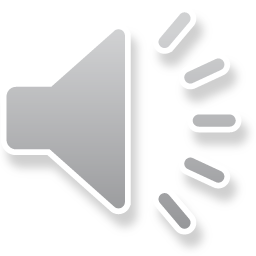 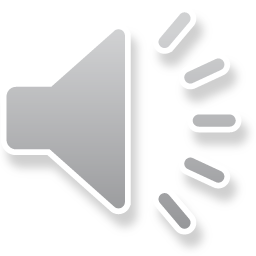 Listen and
Repeat
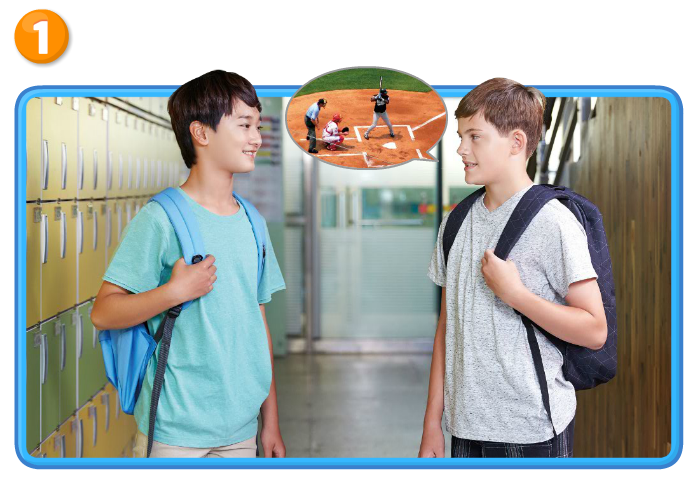 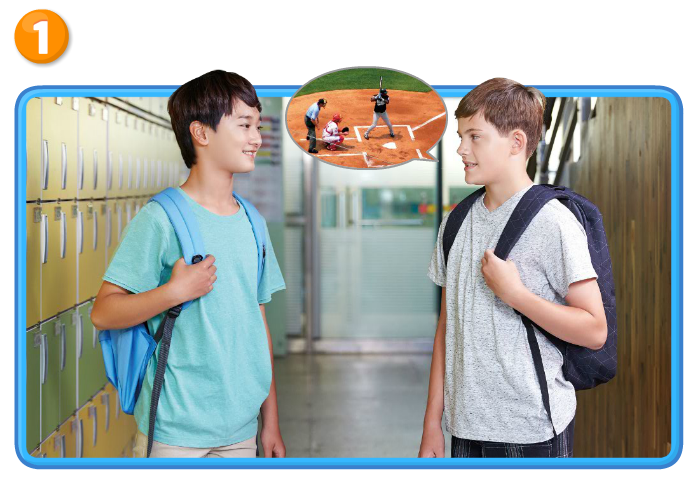 What are you going to do 
tomorrow?
Sounds great!
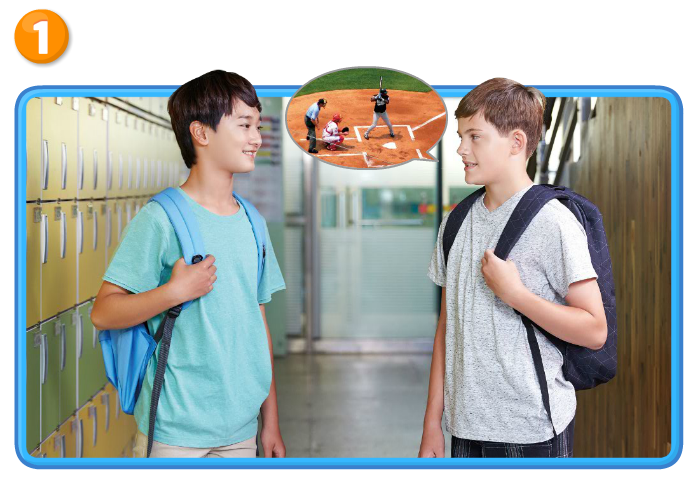 Nothing special.
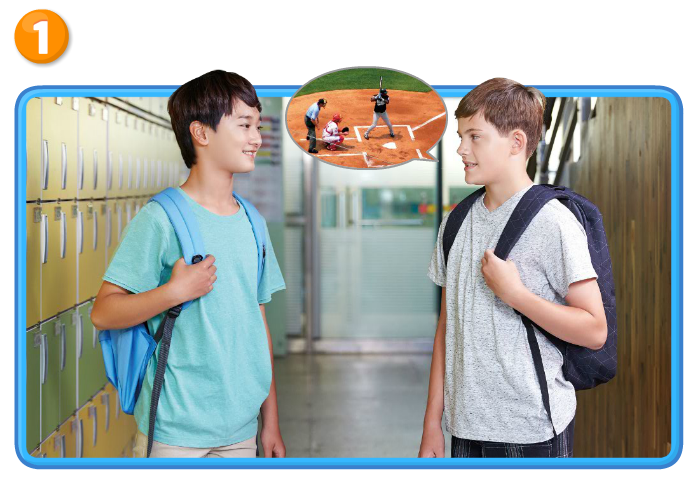 Come to my houseat three.
I’m going to stay homeand watch TV.
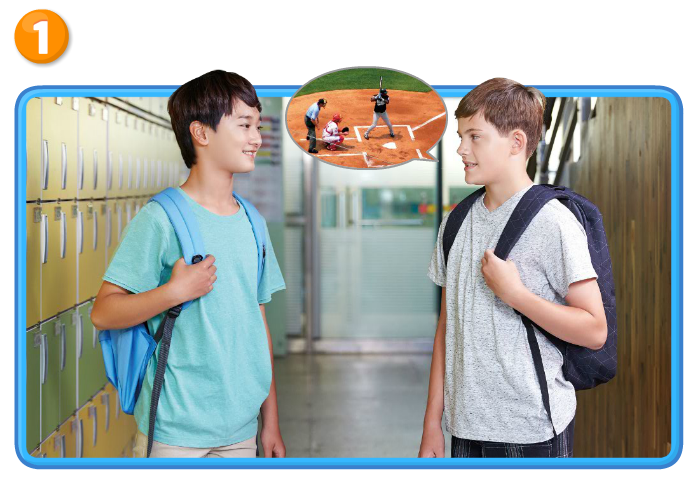 Okay. See you tomorrow.
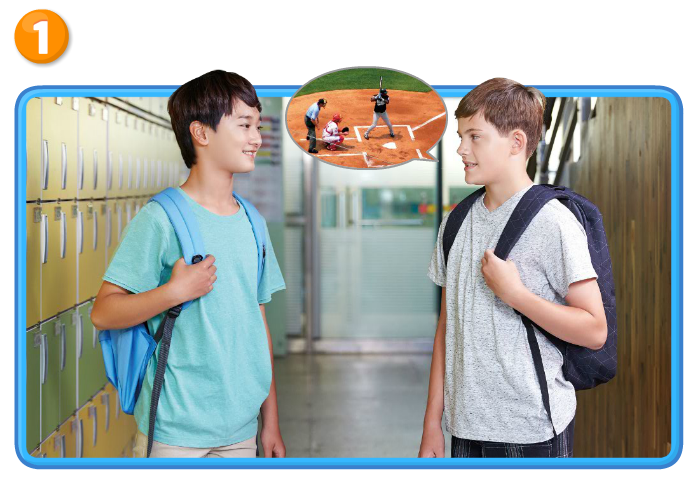 Let’s go to a baseball game.
Real Talk #2
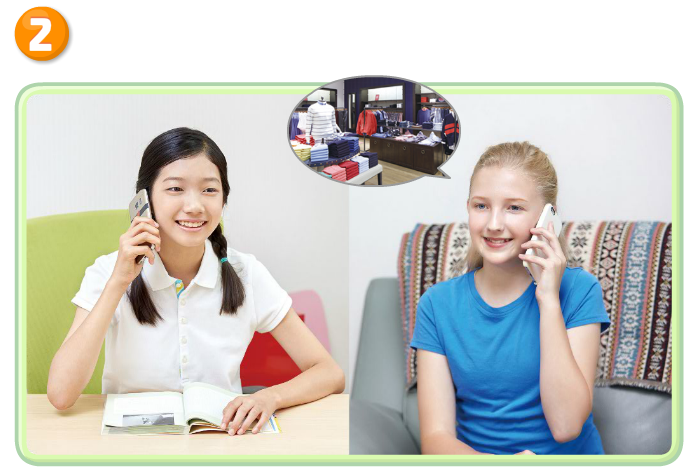 Real Talk2Let’s Listen
Real Talk2Let’s Listen Again
Listen and
Comprehend
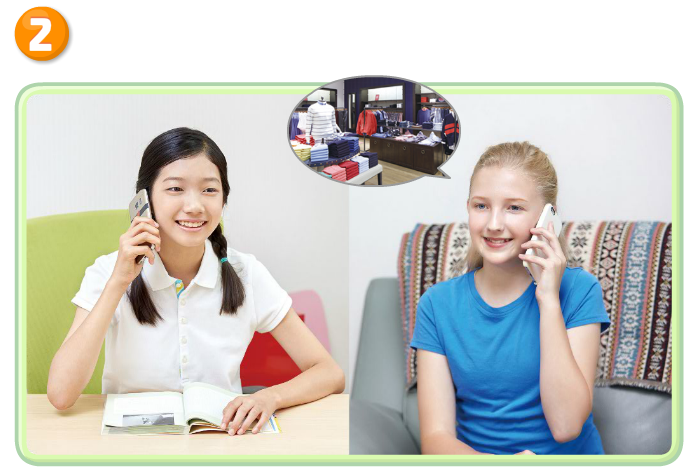 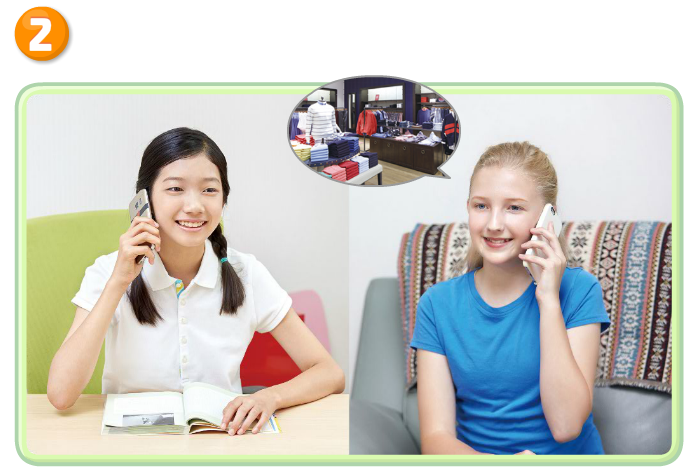 I’m going to go shopping this afternoon.
Hello?
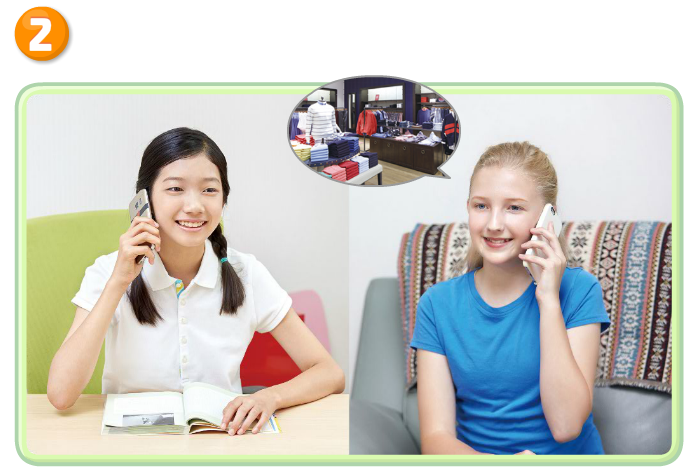 Great. Let’s meet at the bus stop at two.
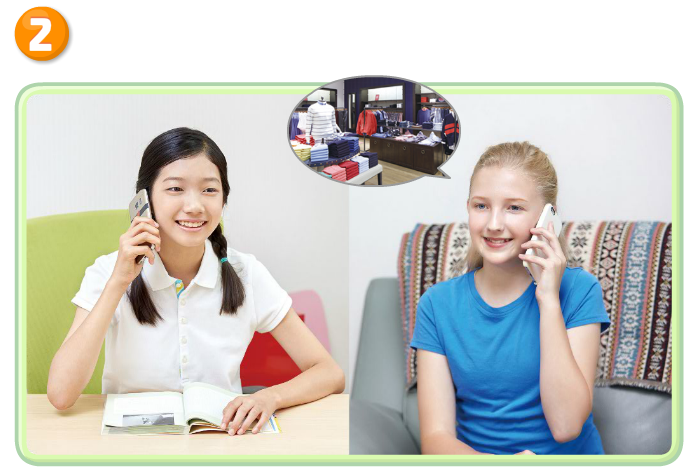 Can you come with me?
Hi, Sora. This is Kelly.
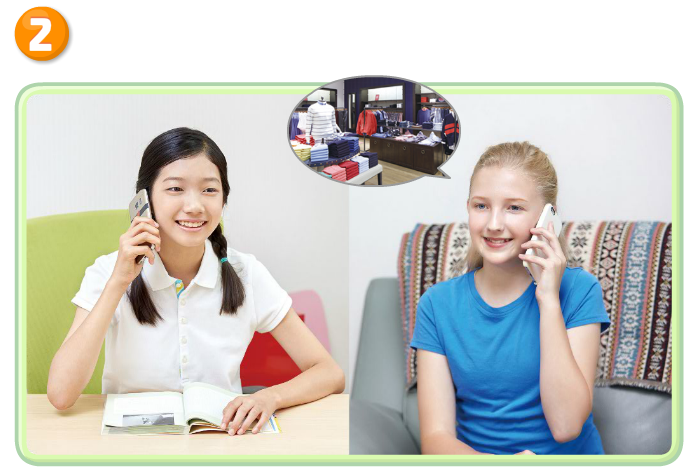 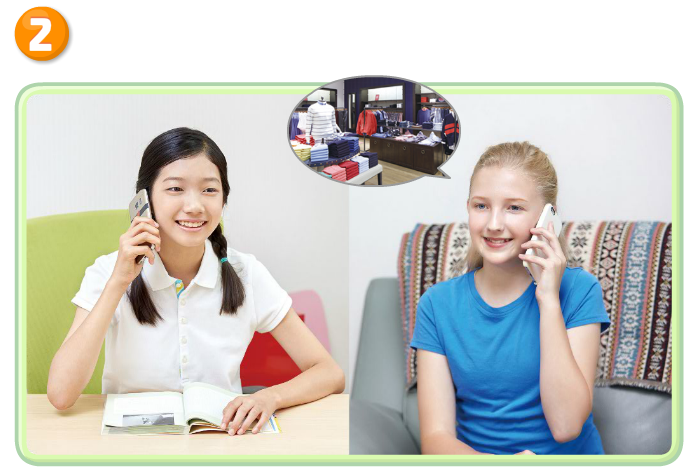 Okay. See you later.
Sure. I need a T-shirt.
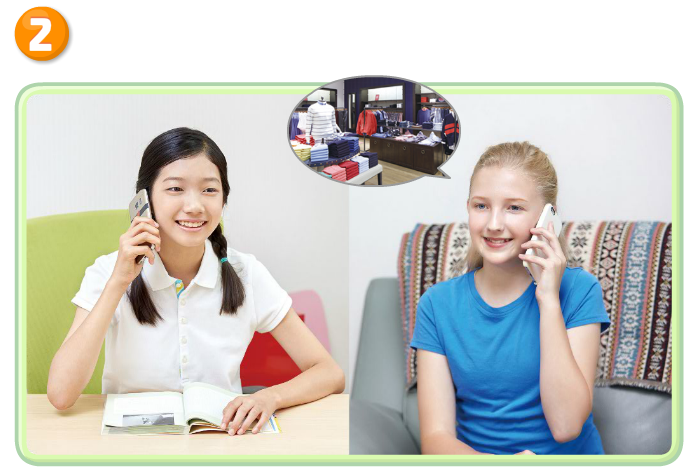 Hi, Kelly. What’s up?
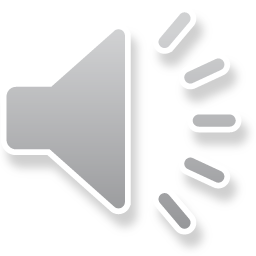 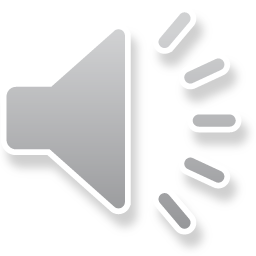 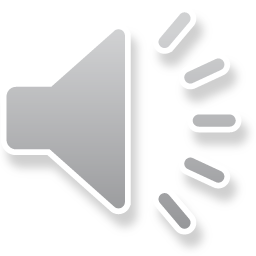 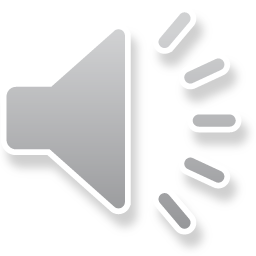 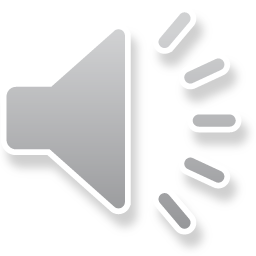 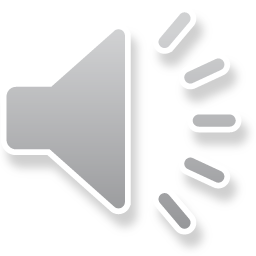 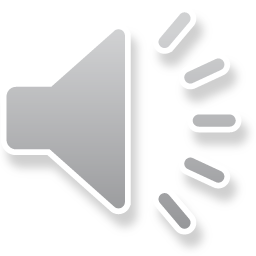 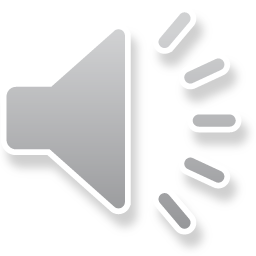 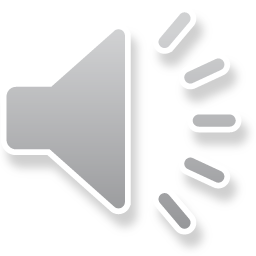 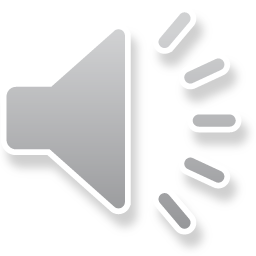 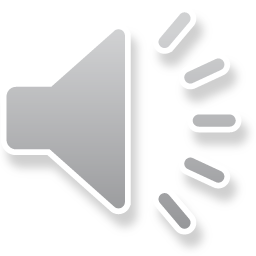 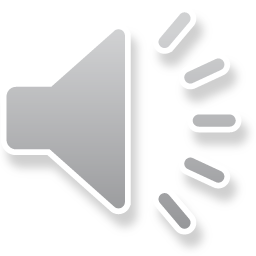 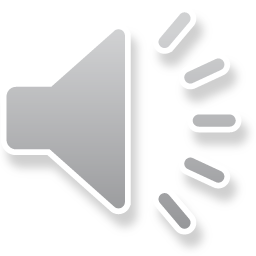 Listen and Repeat
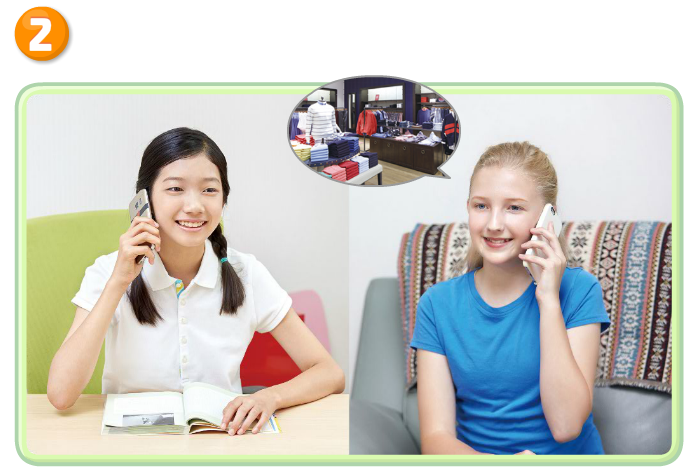 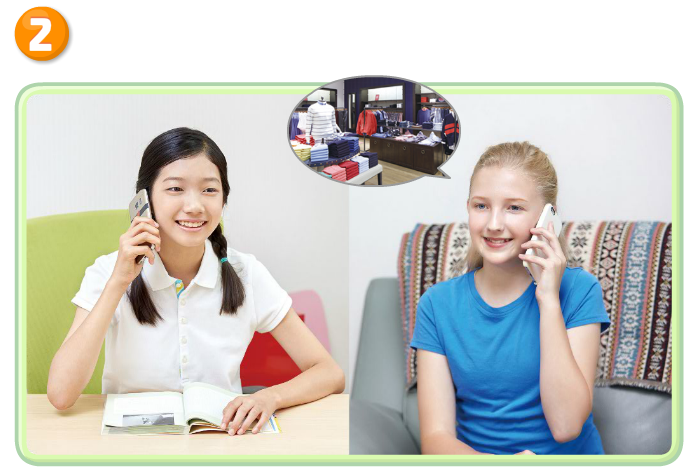 I’m going to go shopping this afternoon.
Hello?
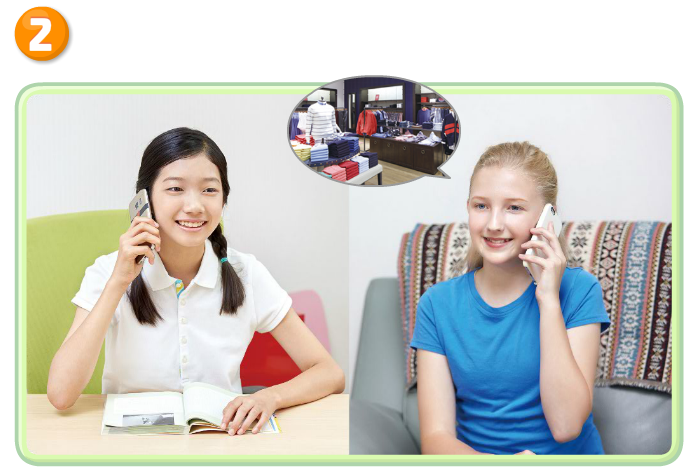 Great. Let’s meet at the bus stop at two.
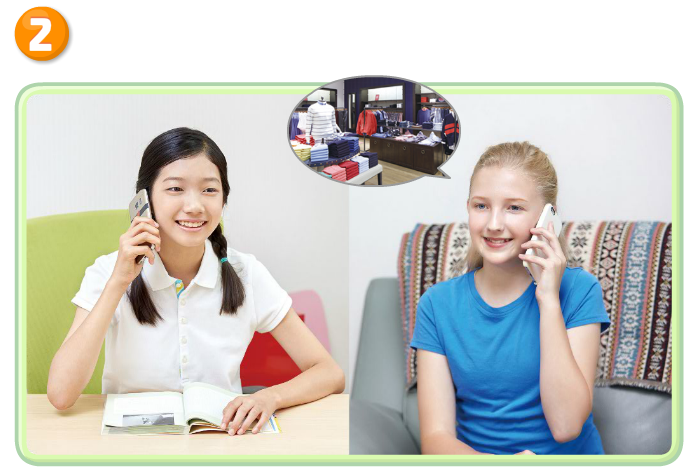 Can you come with me?
Hi, Sora. This is Kelly.
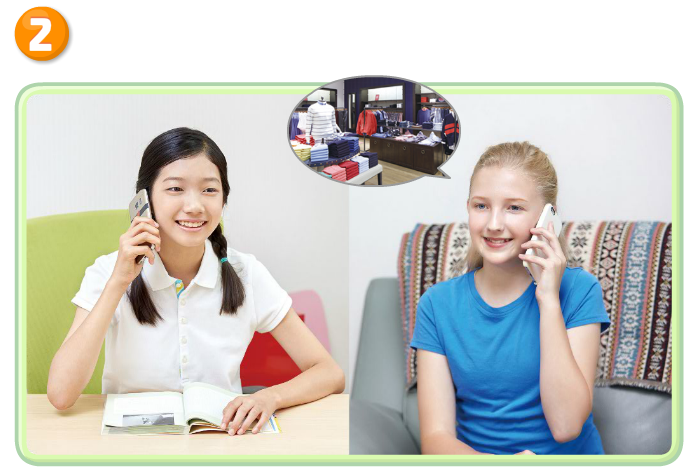 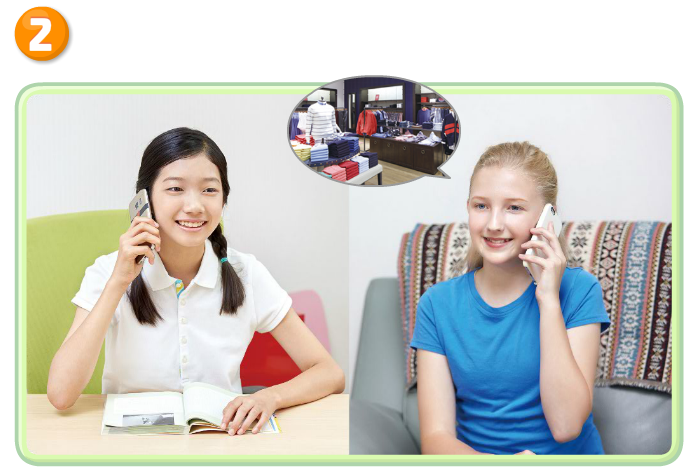 Okay. See you later.
Sure. I need a T-shirt.
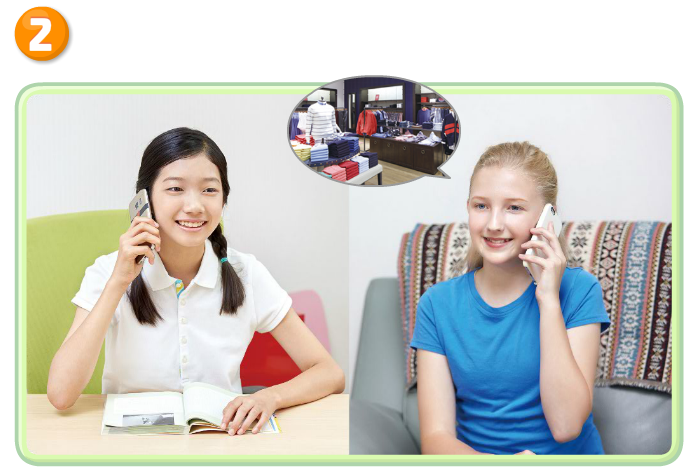 Hi, Kelly. What’s up?
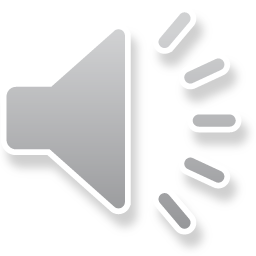 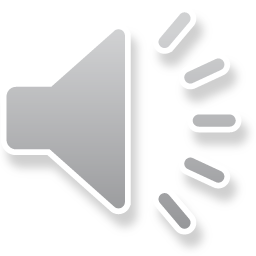 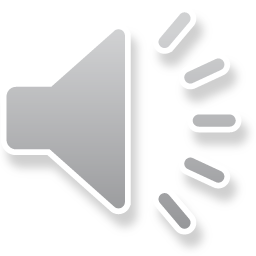 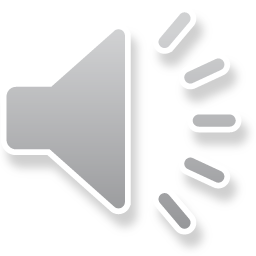 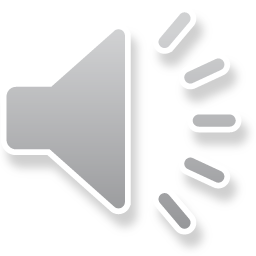 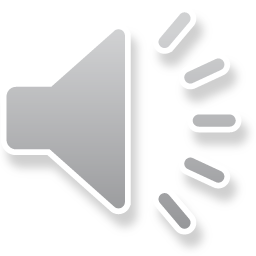 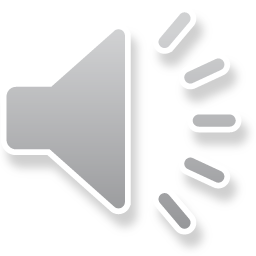 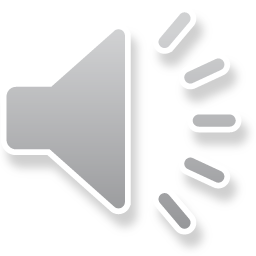 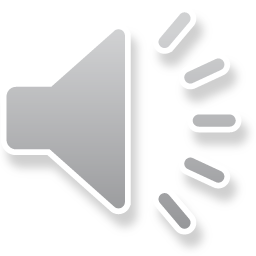 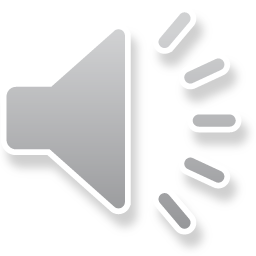 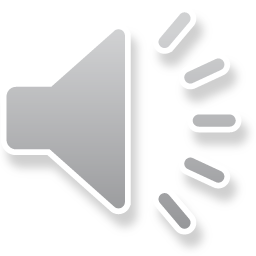 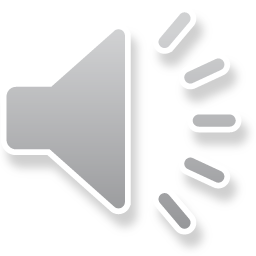 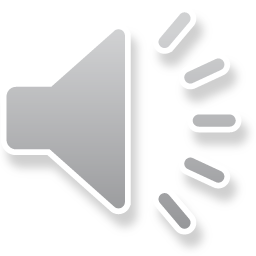 Talk Together
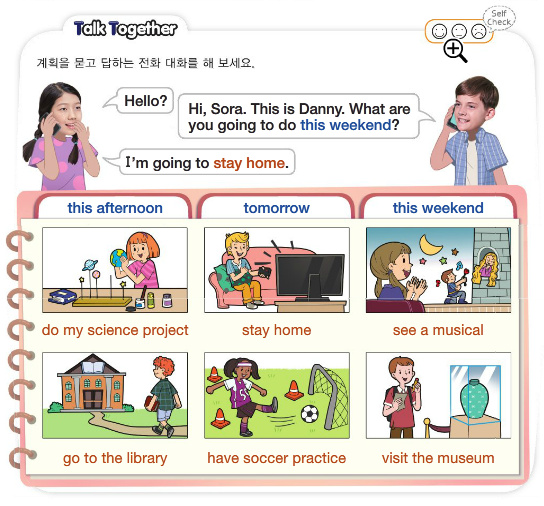 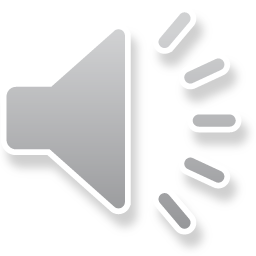 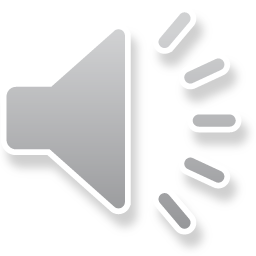 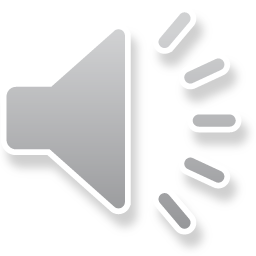 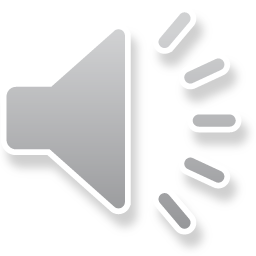 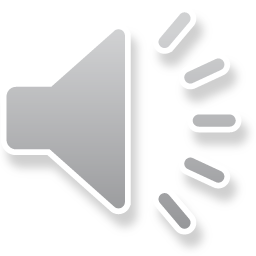 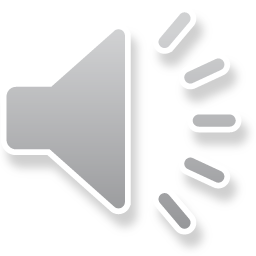 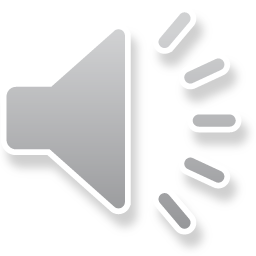 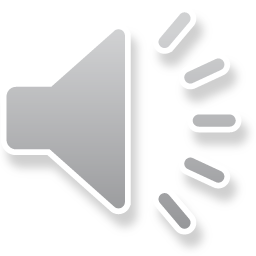 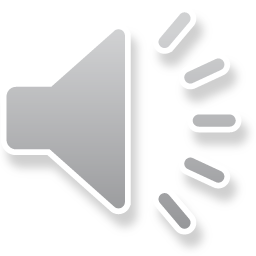 Talk Together
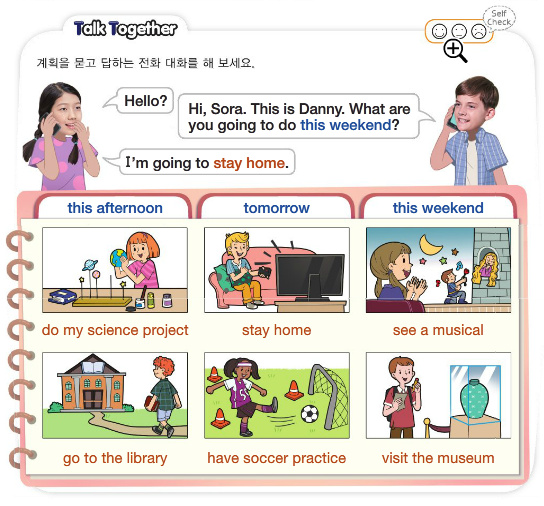 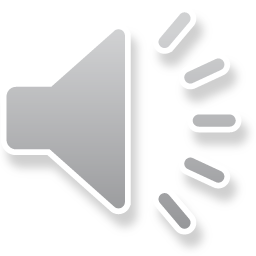 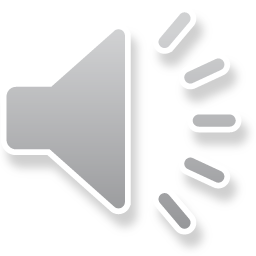 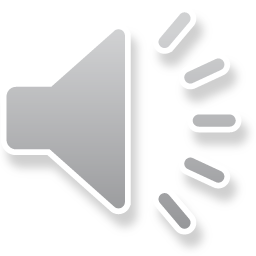 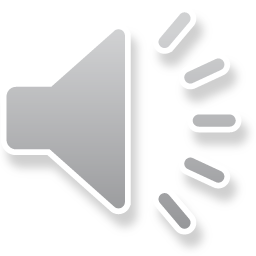 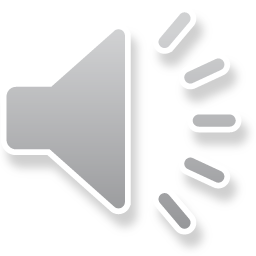 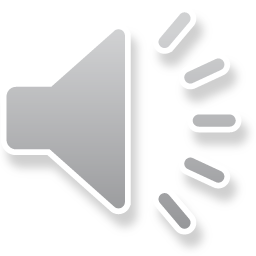 Talk Together
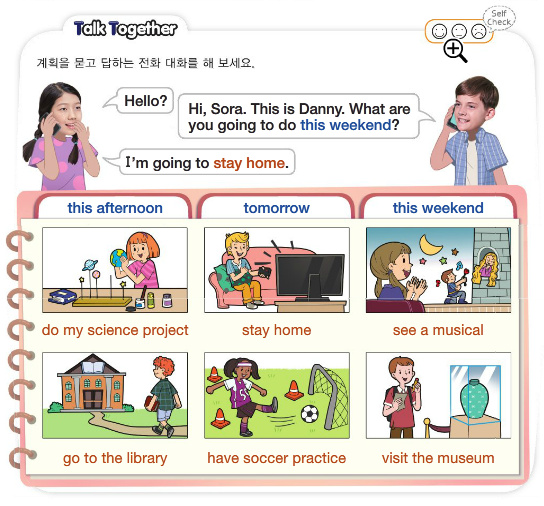 Point Check
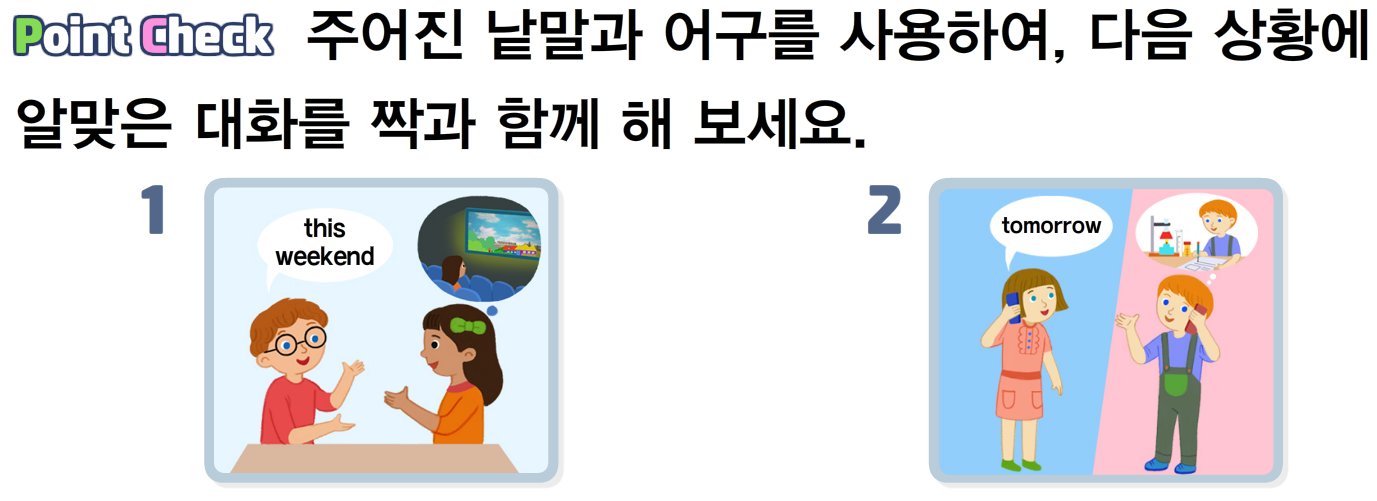 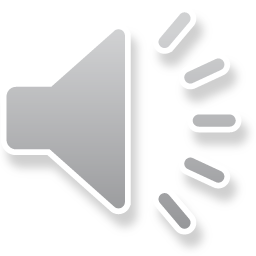 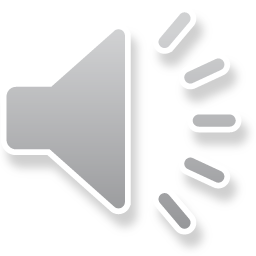 Let’s Review
Hello?
Hi, Mina. This is Tom.
What are you going to do
tomorrow?
I’m going to do my science project.
Let’s Review
Your Work
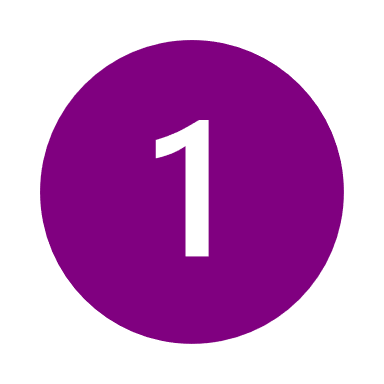 Real Talk 다시 듣고 따라 말하기
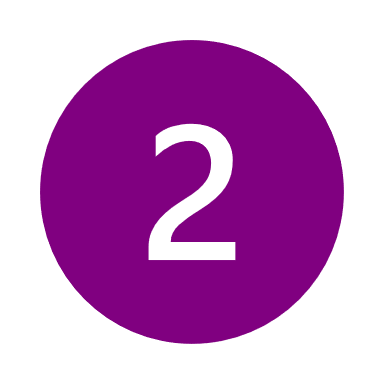 Talk Together에 제시된 낱말과 어구
공책에 적어보기
이 영상에 사용한 교과서의 지문, 삽화, 음원, 영상 등 
모든 교과서 자료는 (주)천재교육에 저작재산권이 있습니다.
이 영상의 저작재산권은 제작자에게 있습니다
이 영상은 각 초등학교에서 수업에 사용할 수 있습니다.
이 외의 방법과 목적으로 이 영상을 사용하거나 
일부 또는 전부를 저장 장치에 저장하거나, 
일부 또는 전부를 다른 자료에 사용하는 것은 
저작권법에 위배될 수 있음을 알려드립니다.
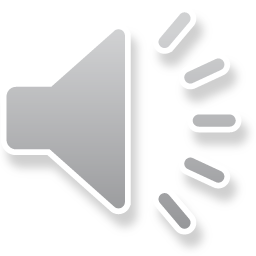